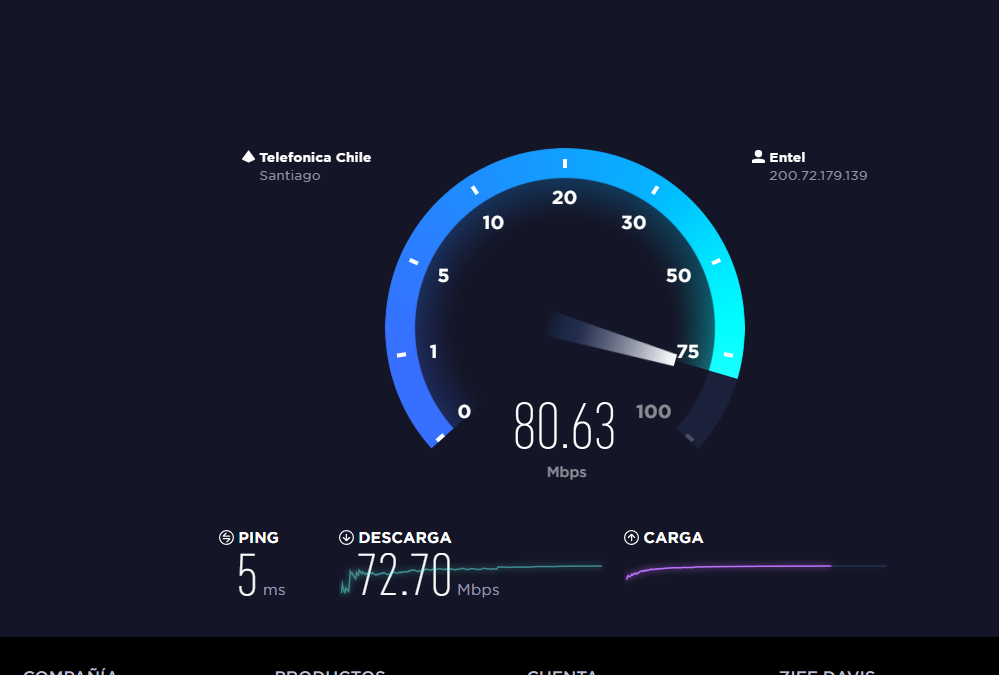 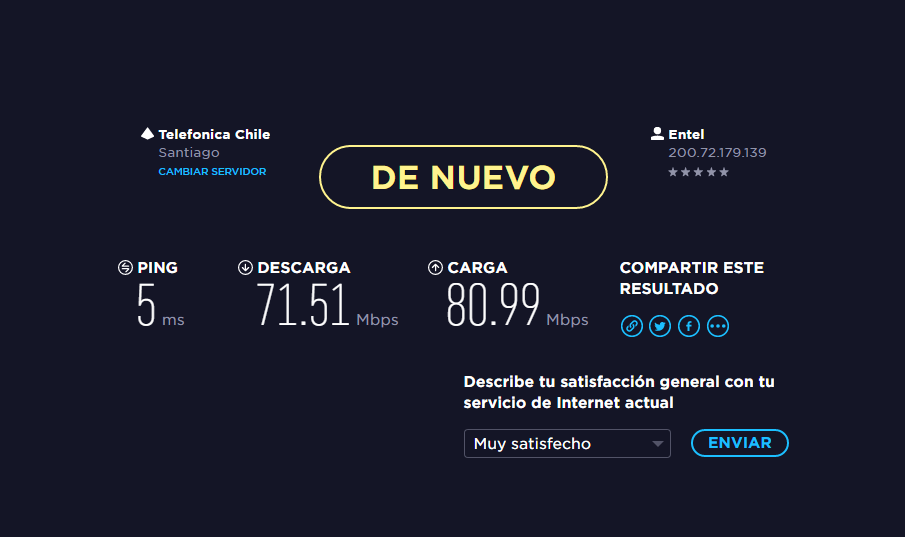 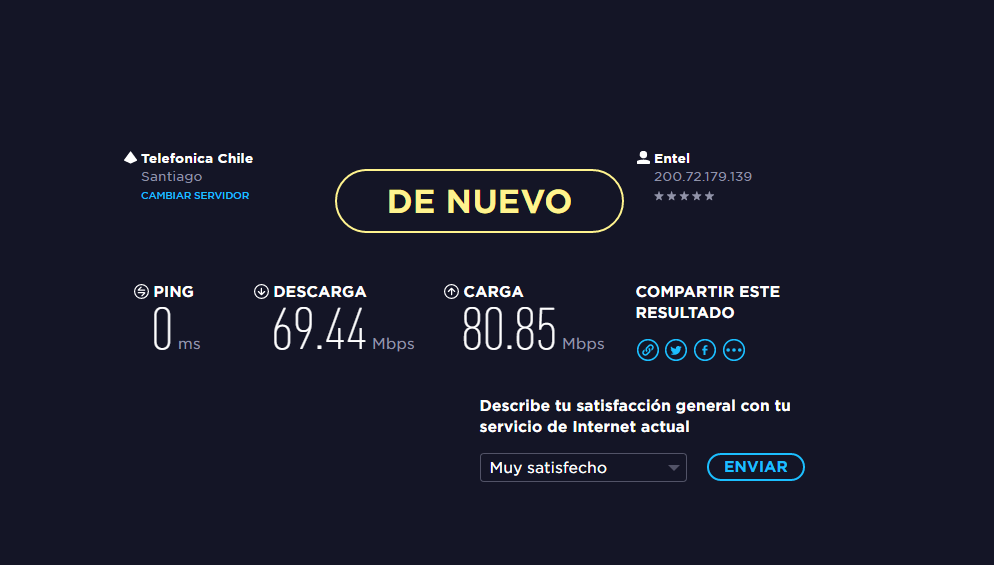 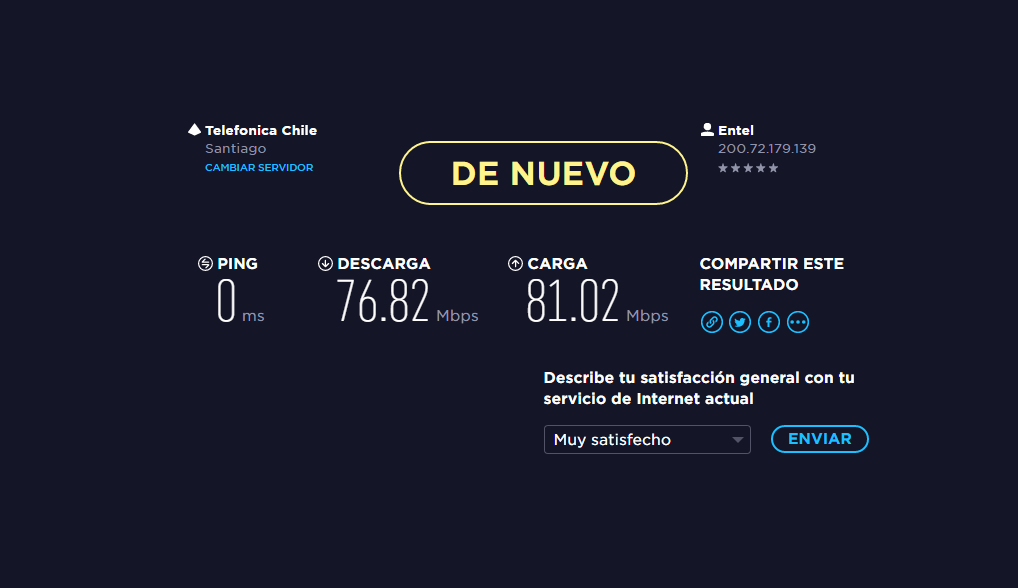 Numero caso: 8979191  

11-04-2017
Hr 16,19